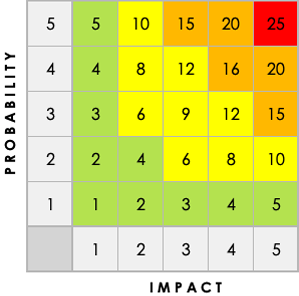 ISO RISK AND OPPORTUNITIES REGISTER TEMPLATE
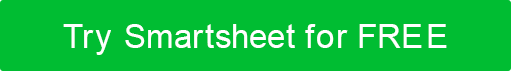 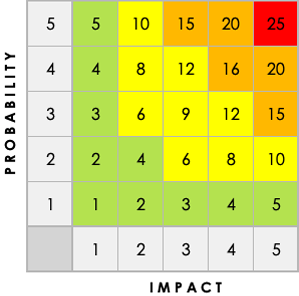 ISO RISK AND OPPORTUNITIES REGISTER
Duplicate this slide to create individual listings for each Risk ID in the register.